Просто
 про складне
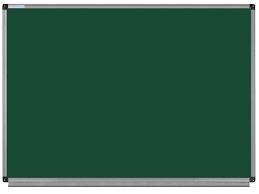 Заняття № 6
Відмінювання іменників(Відмінювання іменників жіночого та чоловічого родів)
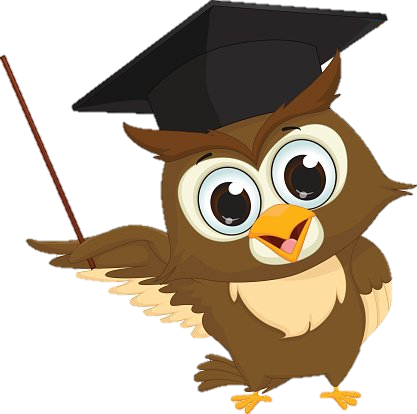 Пригадаймо відмінки
 української мови
Просто
 про складне
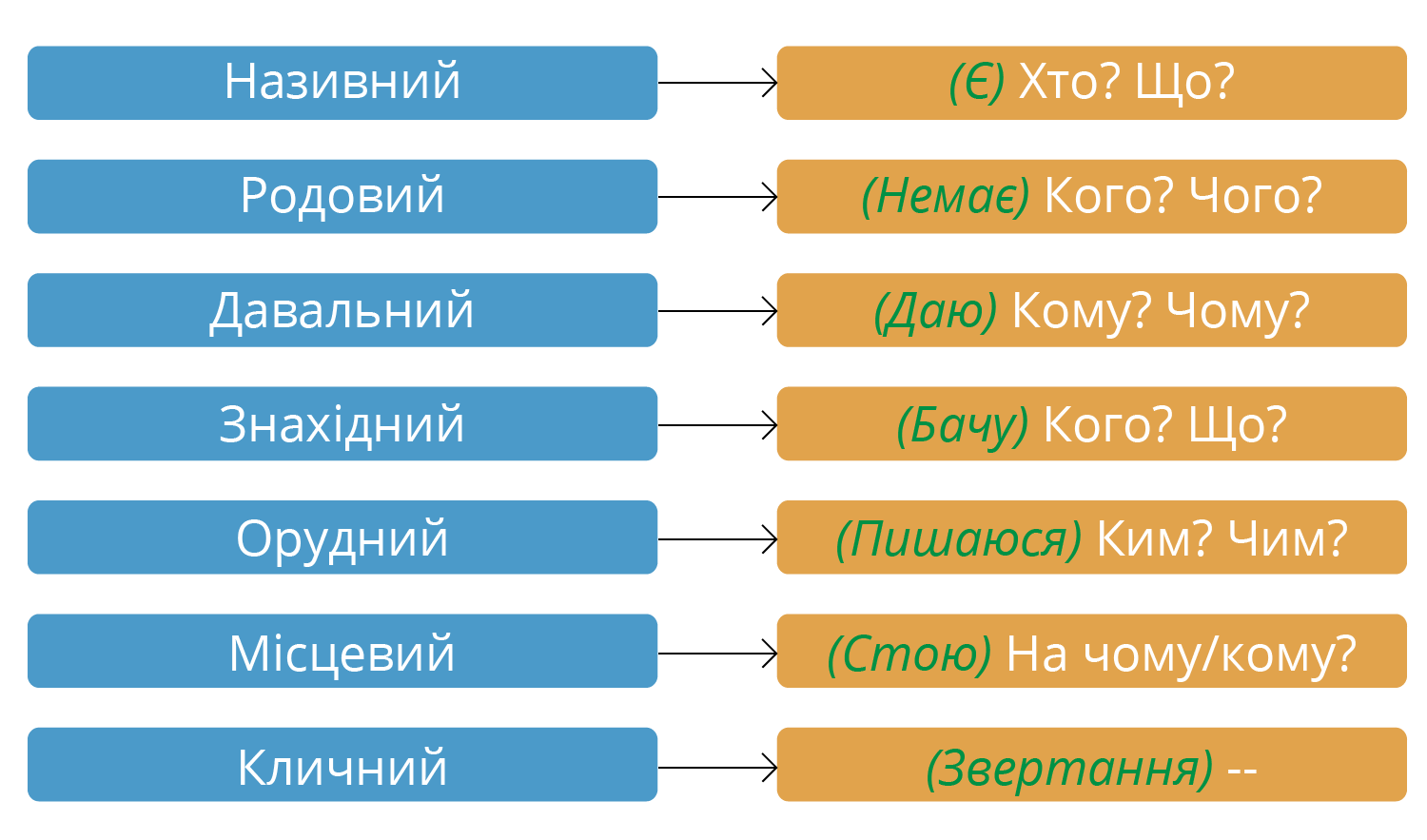 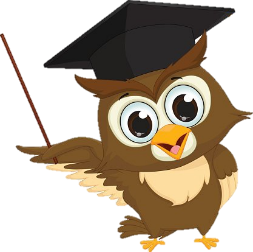 Просто
 про складне
Правопис закінчень іменників чоловічого роду в орудному відмінку однини.
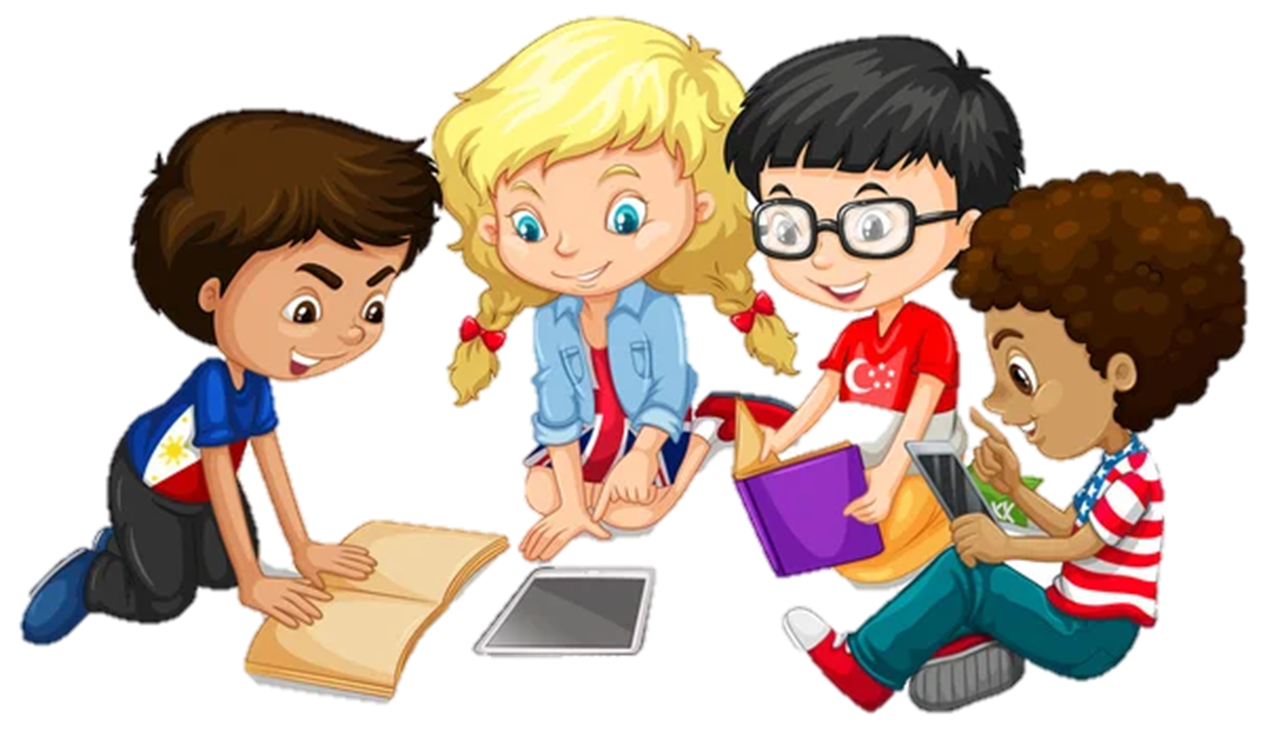 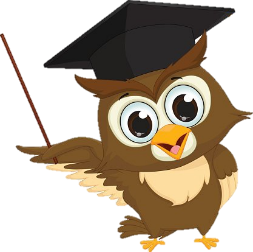 Просто
 про складне
Запам’ятай!
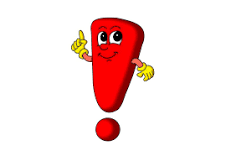 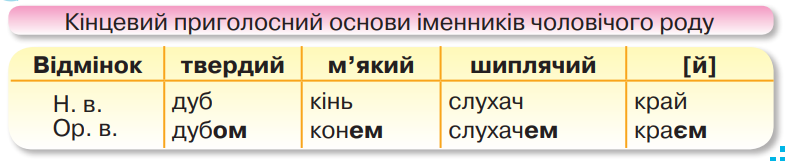 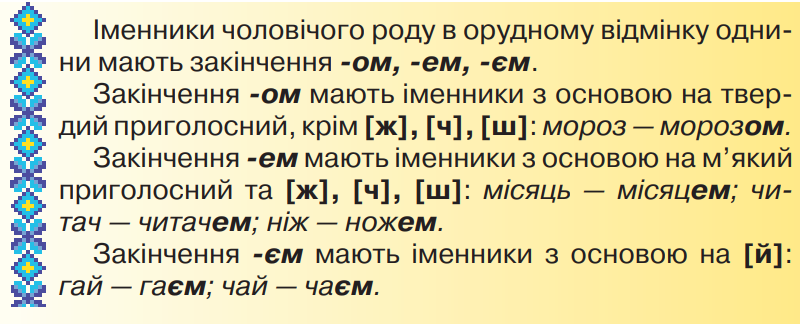 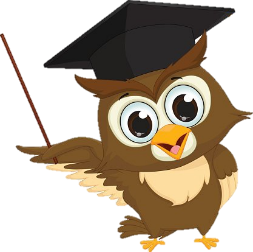 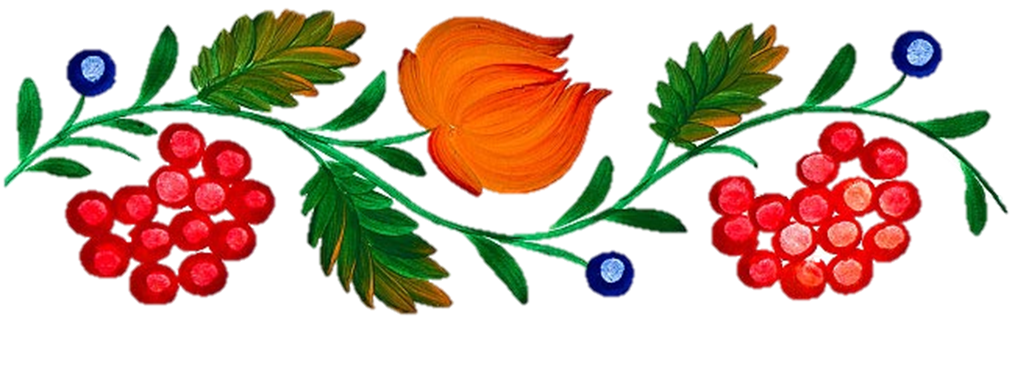 Просто
 про складне
Потренуймося!
Запишіть  словосполучення, розкриваючи дужки, 
ставлячи іменники чоловічого роду в орудному відмінку.
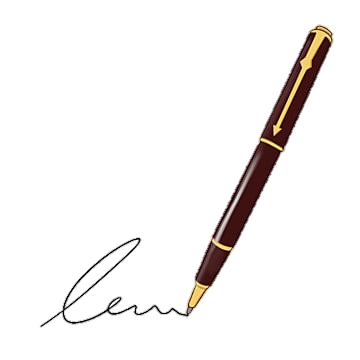 Спостерігаю за (сторож); розмовляю зі (слухач); їдемо (трамвай); користуємося (фартух); зупинилися перед (край); цікавлюся (футбол); солодким (чай).
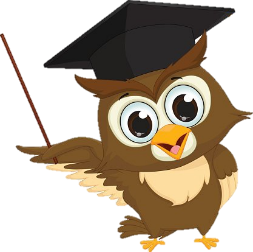 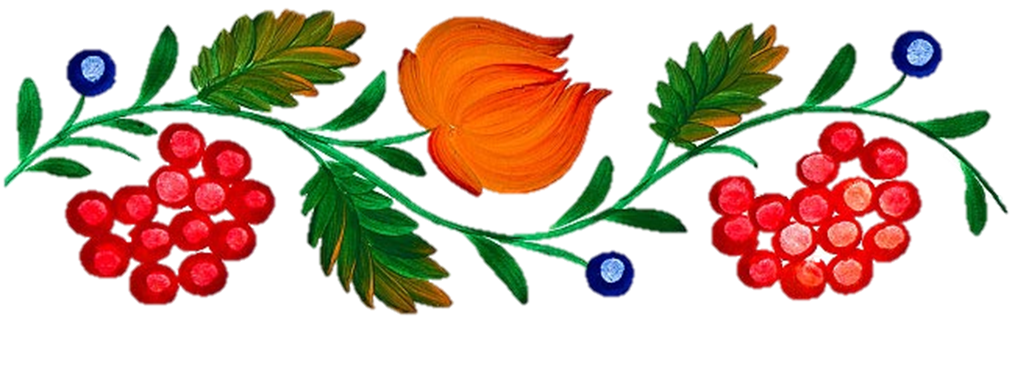 Просто
 про складне
Перевіримо!
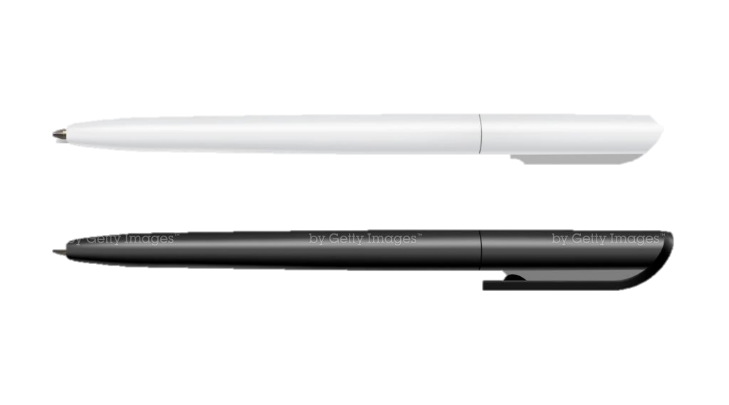 Спостерігаю за сторожем; розмовляю зі слухачем; їдемо трамваєм; користуємося фартухом; зупинилися перед краєм; цікавлюся футболом; солодким чаєм.
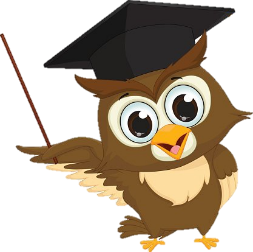 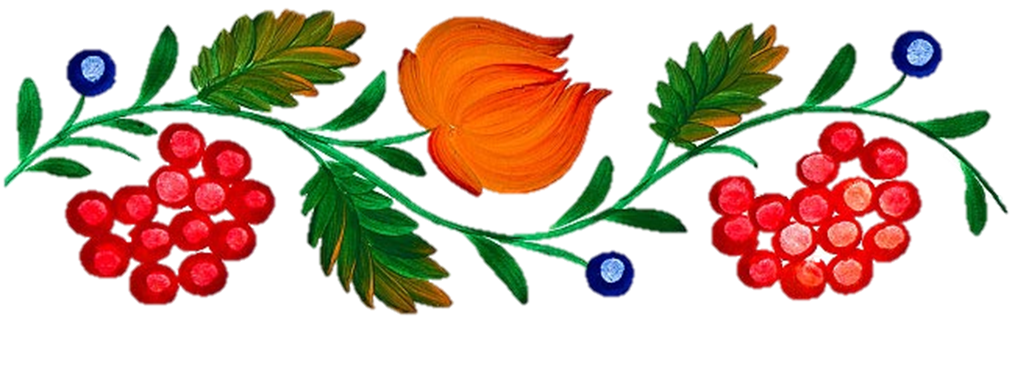 Просто
 про складне
Настав час відпочити!
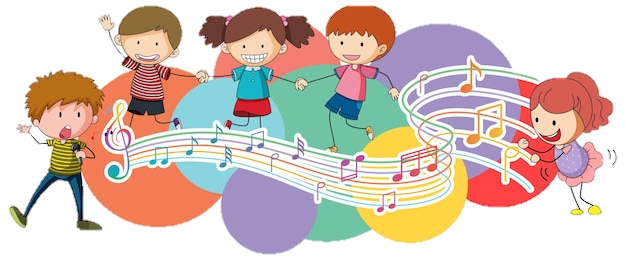 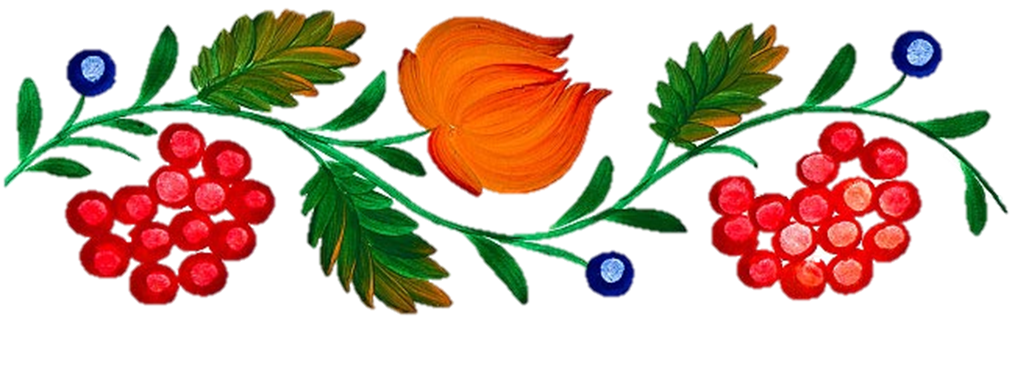 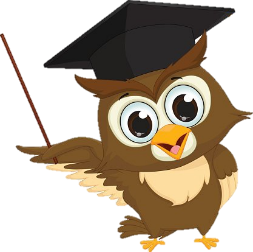 [Speaker Notes: Слайд містить гіперпосилання на руханку.]
Просто
 про складне
Правопис закінчень іменників жіночого роду в орудному відмінку однини.
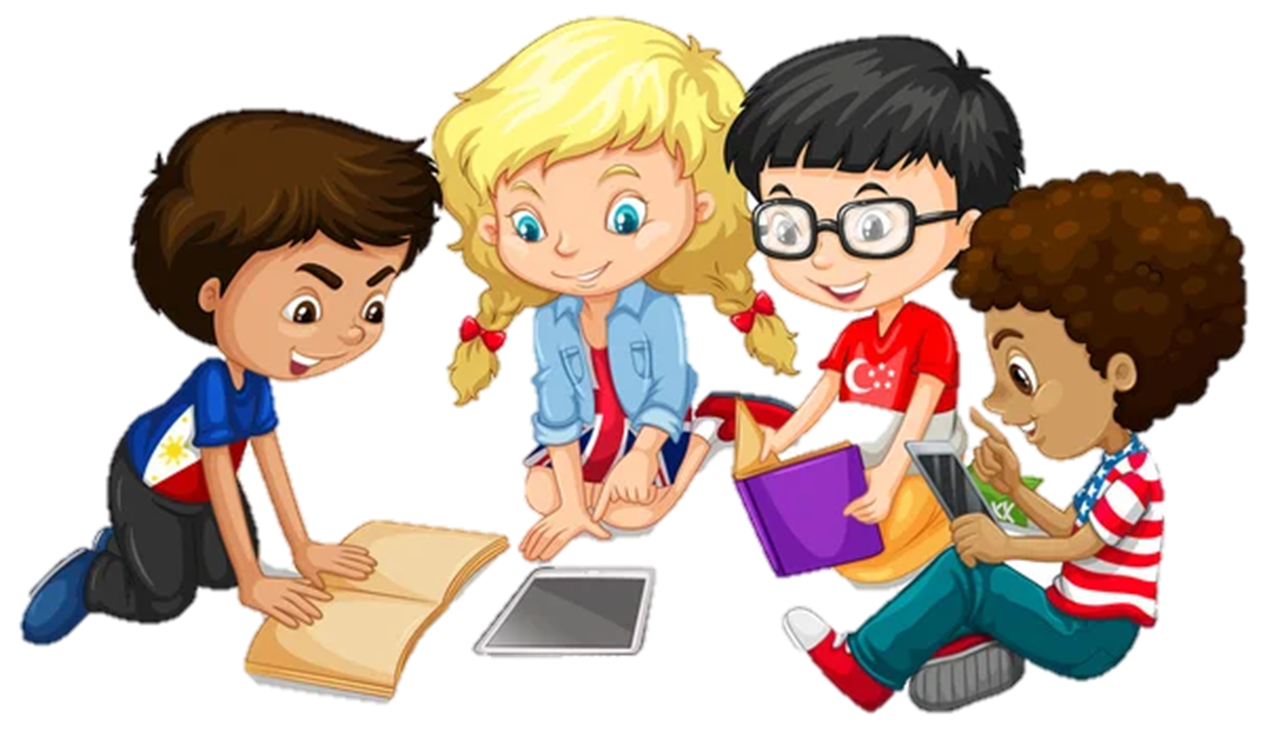 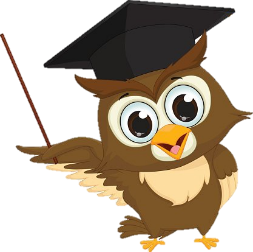 Просто
 про складне
Запам’ятай!
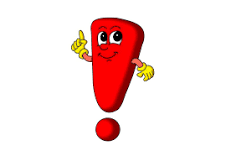 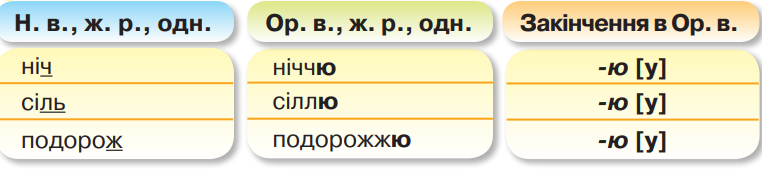 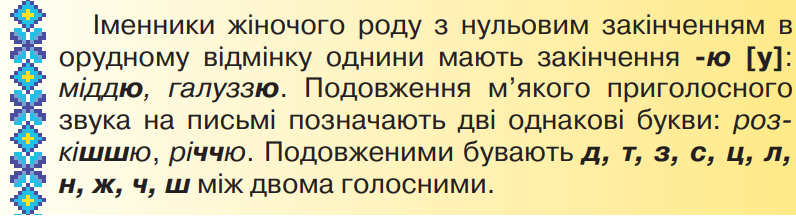 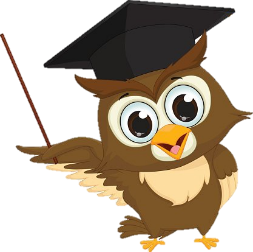 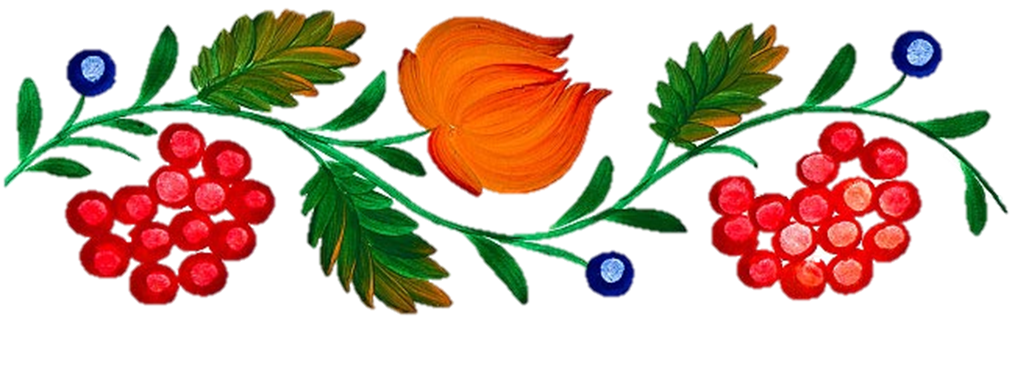 Просто
 про складне
Запам’ятай!
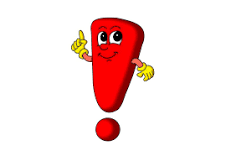 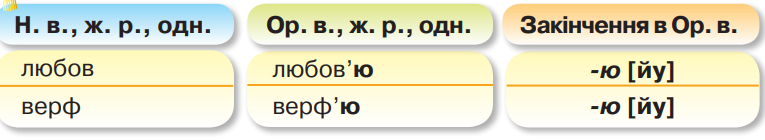 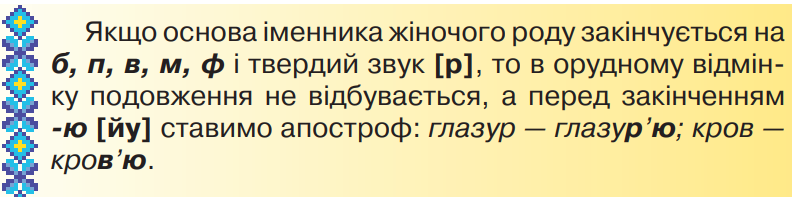 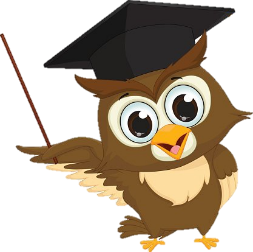 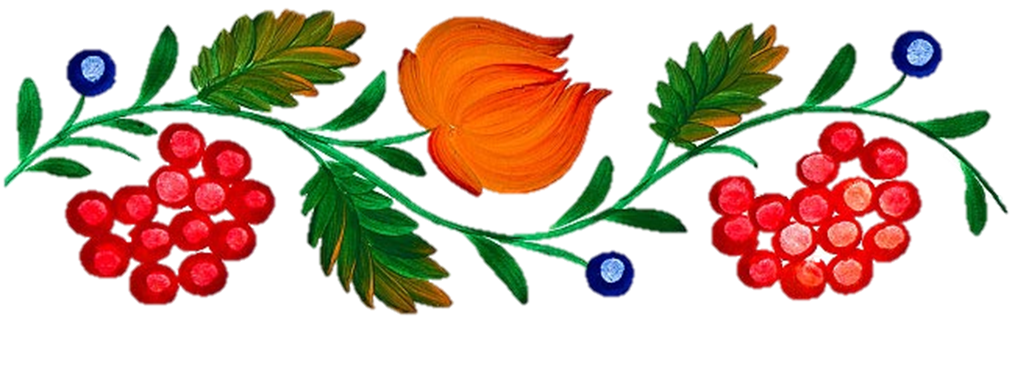 Просто
 про складне
Потренуймося!
Спиши словосполучення, розкриваючи дужки.
Розмовляєш із (мама, Орися, Надія); 
захоплюєшся (музика, пісня, поезія); 
ідеш (вулиця, стежка, діброва); 
користуєшся (чернетка, дача, конвалія); 
милуєшся (береза, бабуся, сестра); 
зачарований (калина, тополя, настурція).
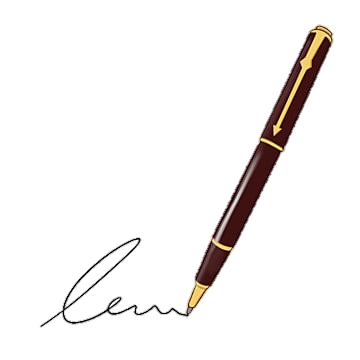 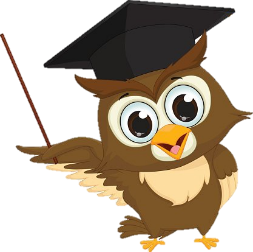 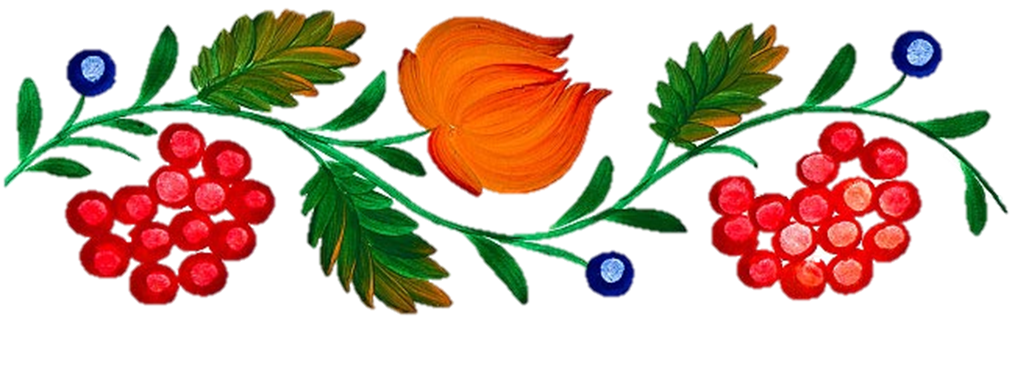 Просто
 про складне
Перевіримо!
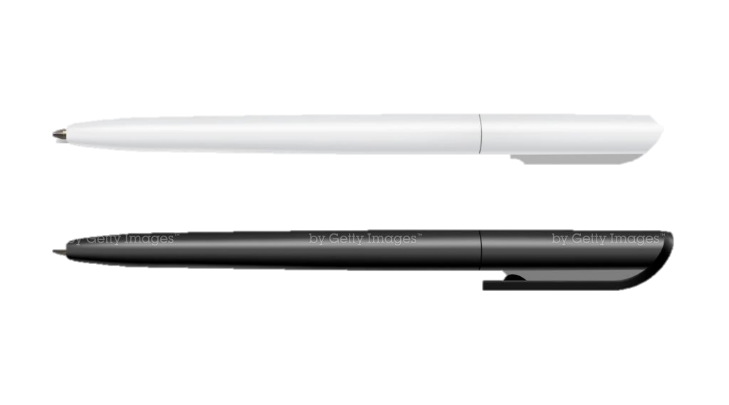 Розмовляєш із мамою, Орисею, Надією; 
захоплюєшся музикою, піснею, поезією; 
ідеш вулицею, стежкою, дібровою; 
користуєшся чернеткою, дачею конвалєю; 
милуєшся березою, бабусею, сестрою; 
зачарований калиною, тополею, настурцією.
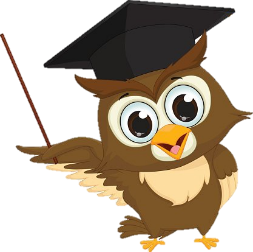 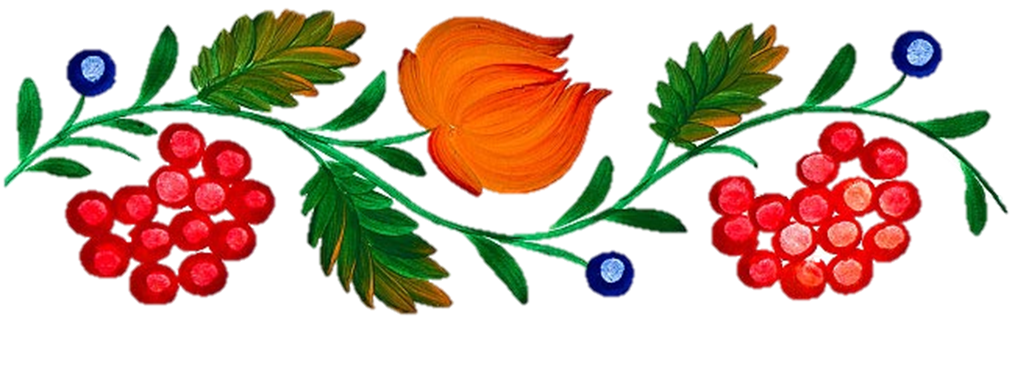 Молодець!
Просто
 про складне
Тепер ти готовий приступити 
до практичних завдань уроку!
Бажаю успіху!
Ти обов’язково впораєшся!
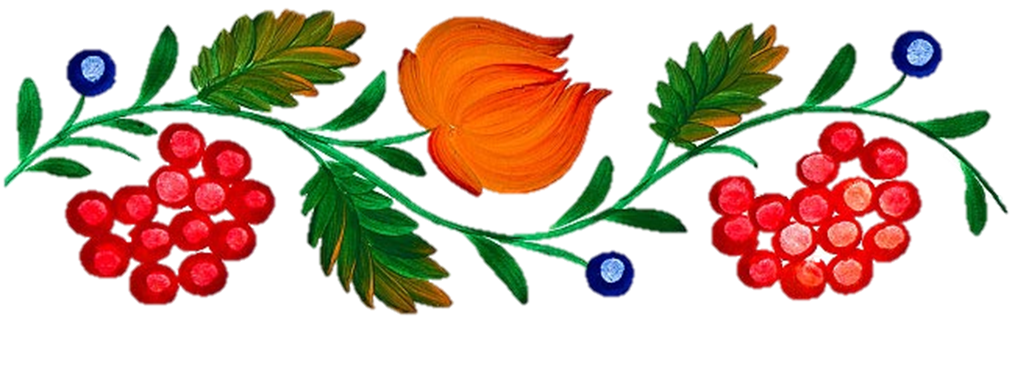 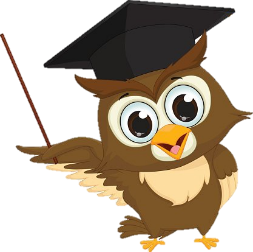 Використані ресурси 
Інтернету
Просто
 про складне
https://youtu.be/g9d164HNt4E
https://youtu.be/8P0zMhCZP8c
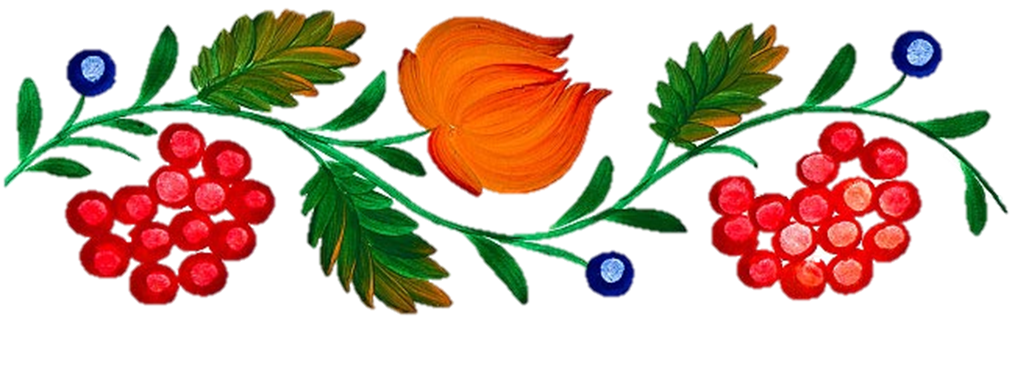 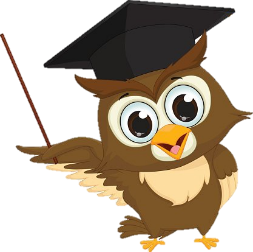